Conformal Prediction with Temporal Quantile Adjustments
2/16/2024
Background
Predicting patient outcomes using physiological time-series data
A population of patients composes a cross-section
Want to estimate coverage across 2 settings:
 Cross-sectional coverage (across a cohort of patients) (will not hold for an interaction graph)
Longitudinal coverage (across the temporal dimension) for each time series
Setting
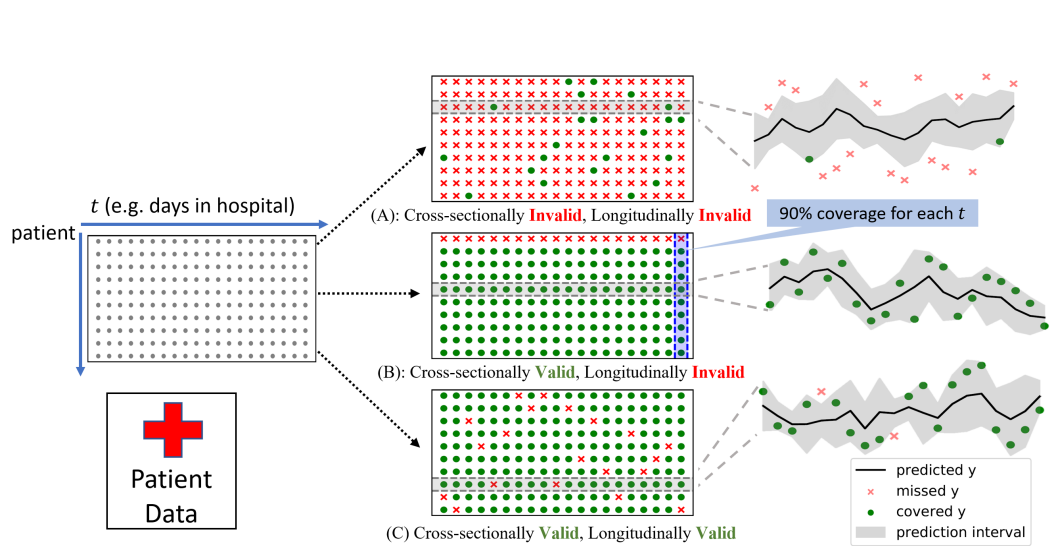 Validity
Longitudinal validity: Validity along the temporal axis for each time series 
Cross-sectional validity: validity across the populational cross-section of the time series data
Cross-Sectional and Longitudinal Validity
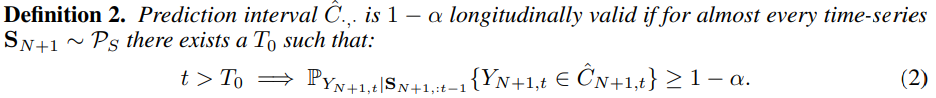 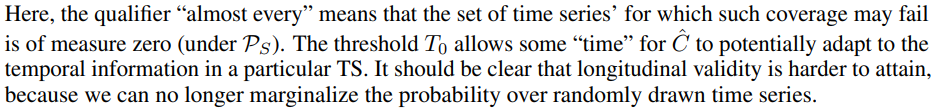 Cross-Sectional Valid PI
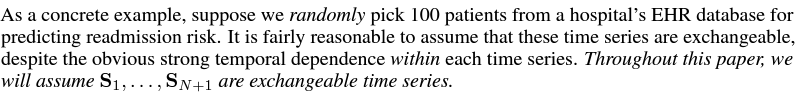 Constructing Cross-sectionally valid PIs
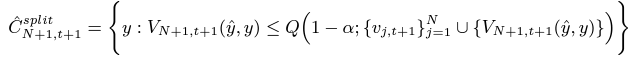 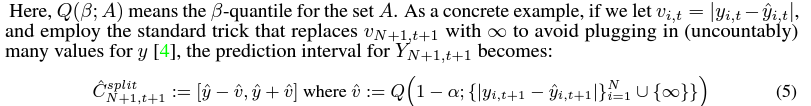 Temporal Quantile Adjustment
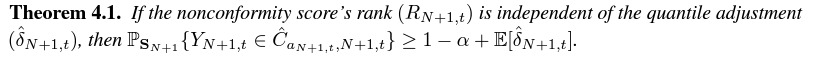 Quantile Budgeting (TQA-B)
Quantile Prediction
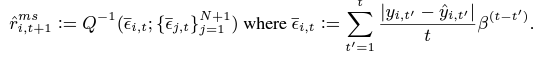 Budgeting
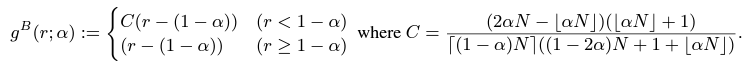 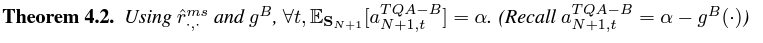 Error-based Adjustment (TQA-E)
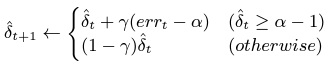 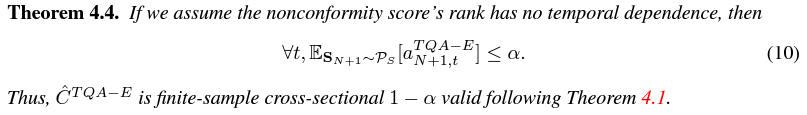 Experiments
Goals:
TQA maintains cross-sectional coverage and achieves competitive PI efficiency
Ignoring temporal dependence in naïve split conformal prediction leads to low longitudinal coverage for some TS
TQA improved longitudinal coverage
Metrics:
Average coverage rate: The proportion of Y that falls in the corresponding Ĉ (over all i and t)
Tail coverage rate: like average coverage rate, but only look at the least-covered 10% of all time series (i.e., the performance on the most difficult time series)
Inverse efficiency: average PI width divided by the average coverage rate. We prefer lower inverse efficiency because it means the PI could achieve the desired coverage with narrower intervals
Results
Temporal Quantile Adjustment, or TQA, creates prediction intervals in time series forecasting with a cross-section. 
TQA belongs to the conformal prediction framework, and the main idea is to adjust the quantile to query using temporal information collected so far. 
This allows TQA to work with any model and any nonconformity score design.
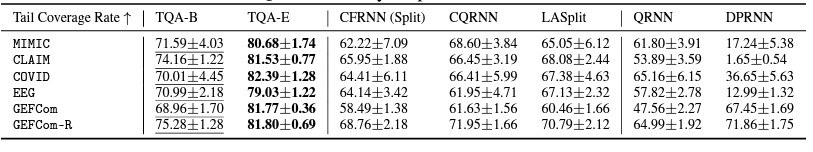 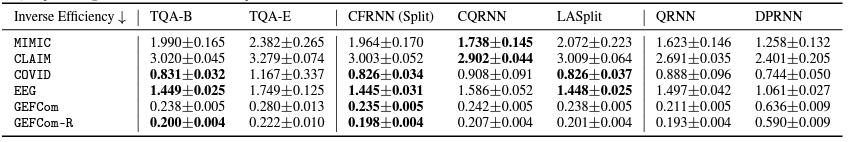